APES                                                4/19/16
SWBAT evaluate how risk management can be improved for nail salon workers.
Agenda:
Close Reading
Socratic Seminar
Risk Management
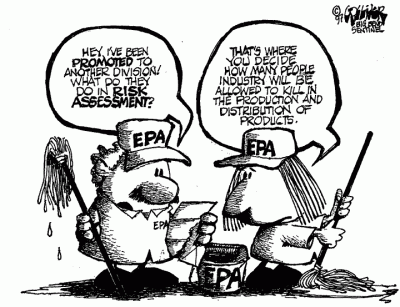 Perfect Nails, Poisoned Workers
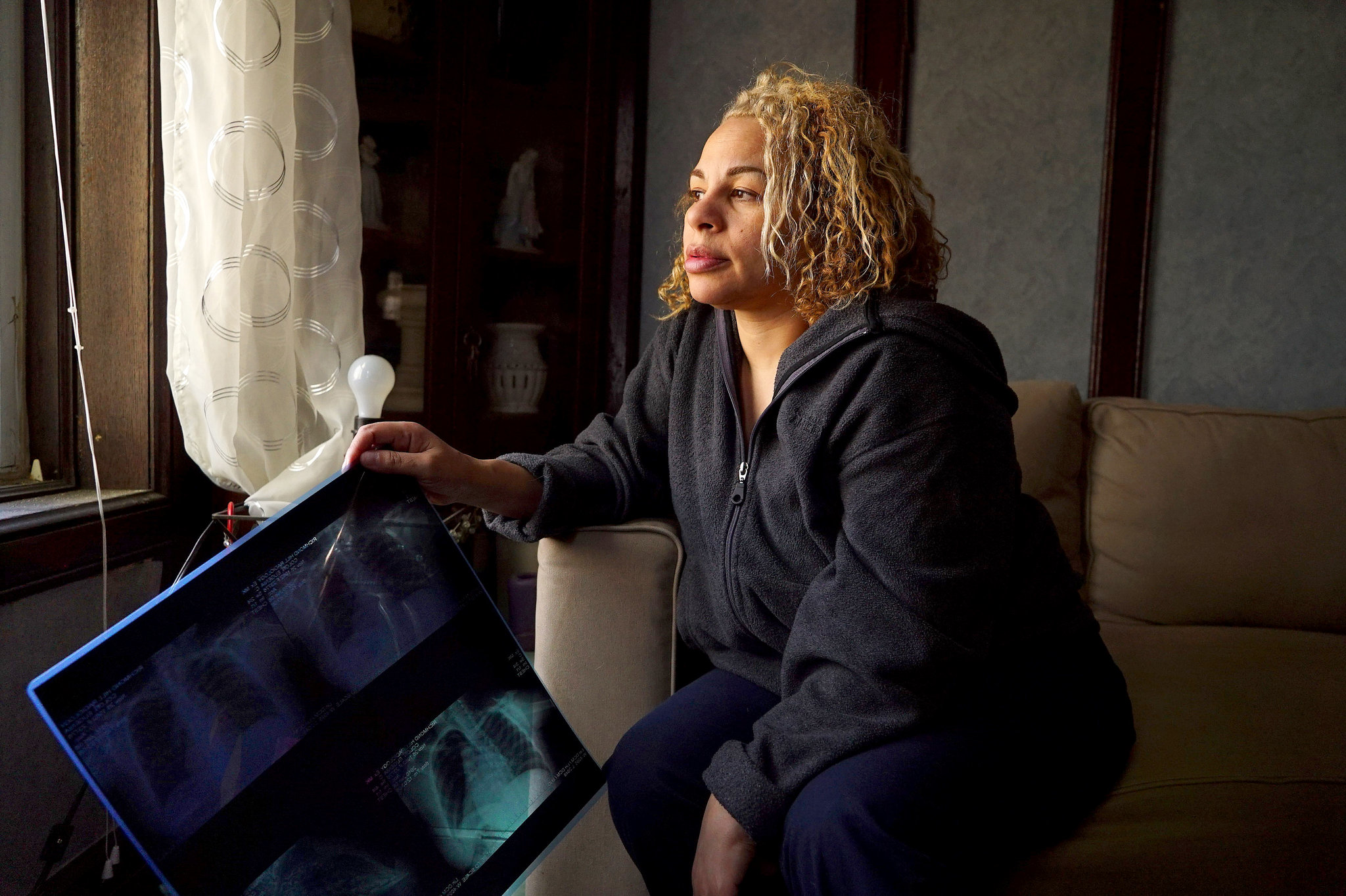 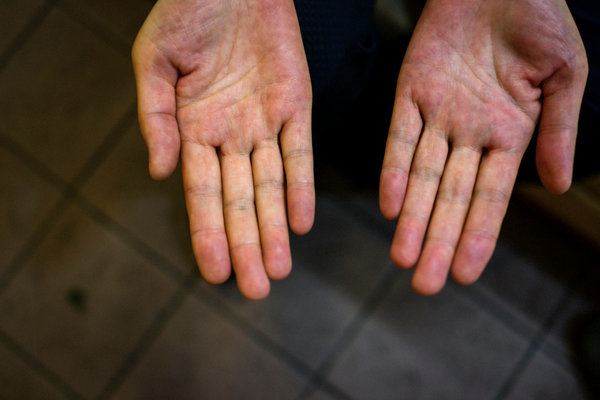 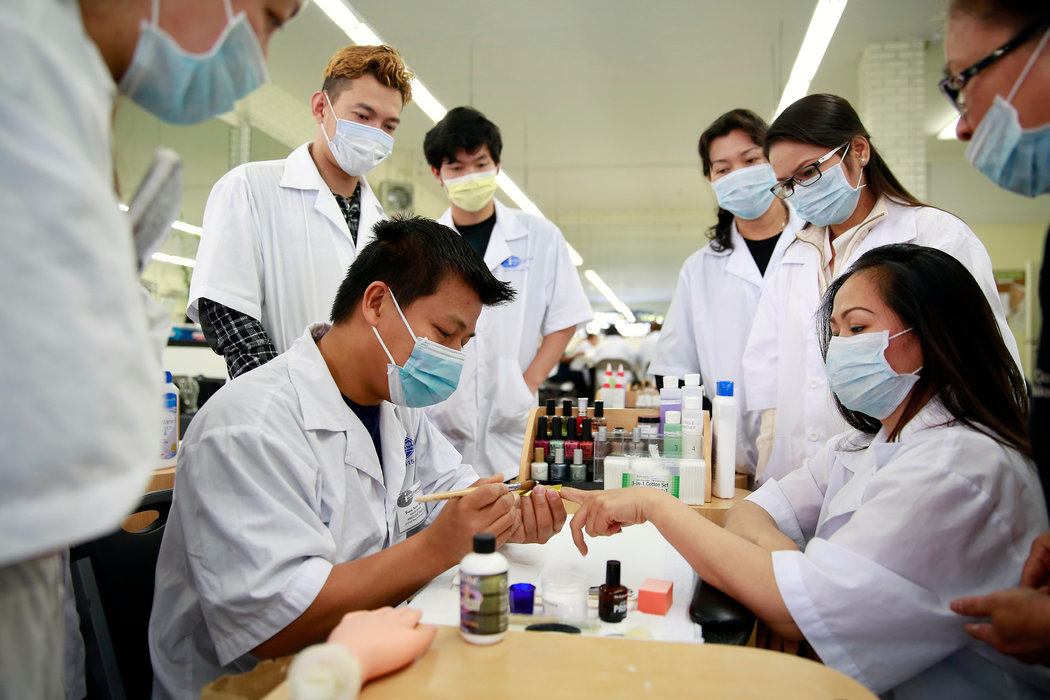 Preparation for Socratic Seminar
Underline or highlight two pieces of evidence that you would like to use in the Socratic seminar